ПЕДСОВЕТ
Тема « О работе педагогического коллектива по гражданско-патриотическому воспитанию обучающихся как основе гармоничного развития личности »
Гражданственность – освоение  и реализация ребенком своих прав и обязанностей по отношению к самому себе , своей семье , коллективу, родному краю, Отечеству, планете Земля.
Грамотный гражданин – это
Человек, любящий Родину, умеющий реагировать на изменения в обществе, защищать свое человеческое право и интересы всего белорусского общества, выполнять гражданский долг и конституционные обязанности, ценностно относится к культурному наследию белорусского народа и его истории
Система гражданско-патриотического воспитания
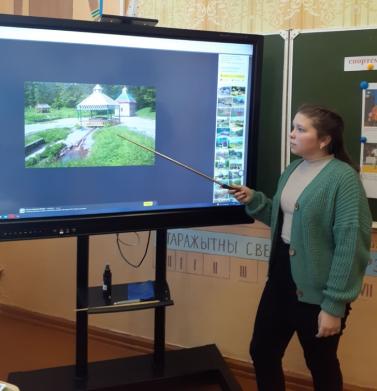 Открытые уроки
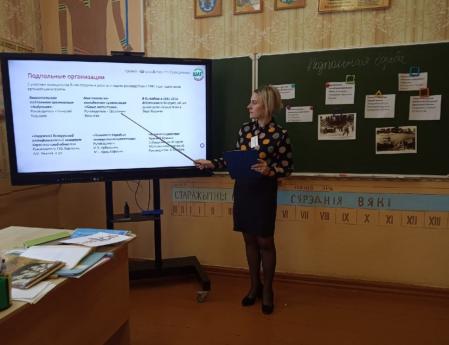 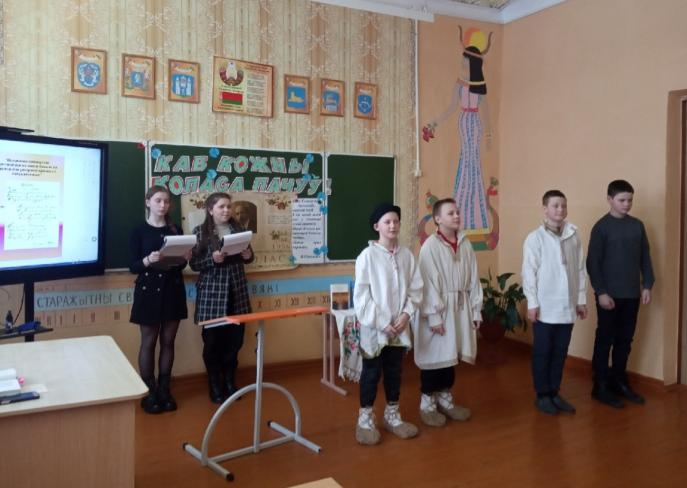 Факультативные занятия
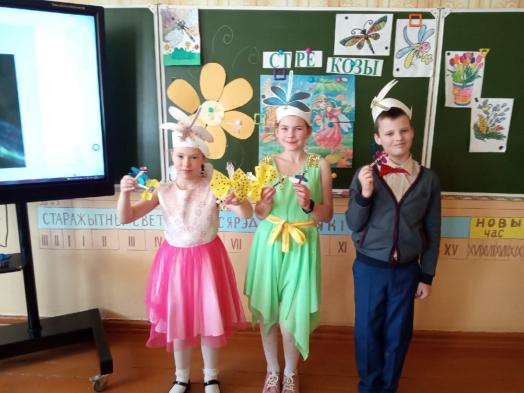 «Вытокі роднай мовы»
2 класс
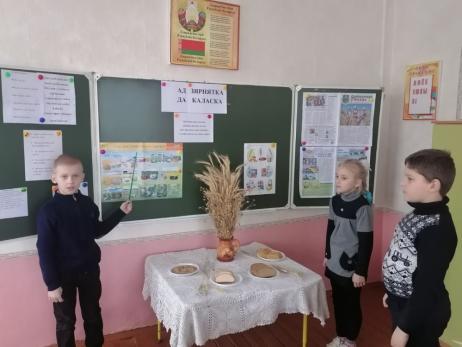 «Экологическое краеведение»
 3 класс
Образовательный проект ШАГ
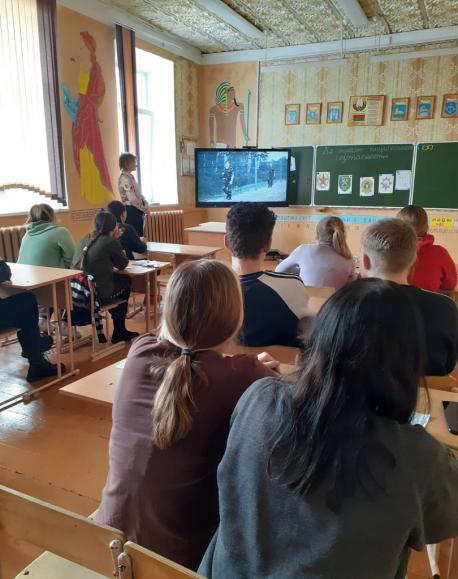 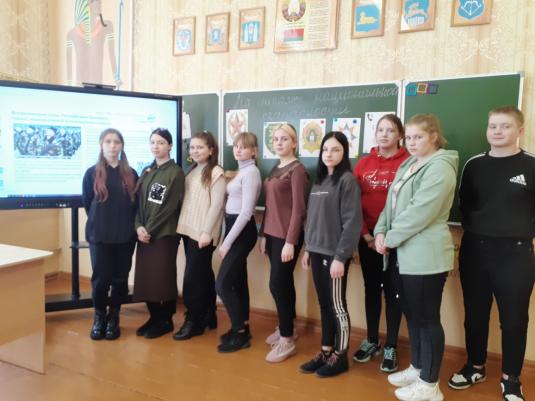 Образовательный проект ШАГ(изучение истории Великой Отечественной войны)
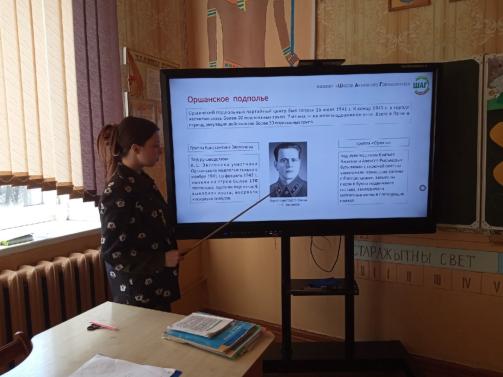 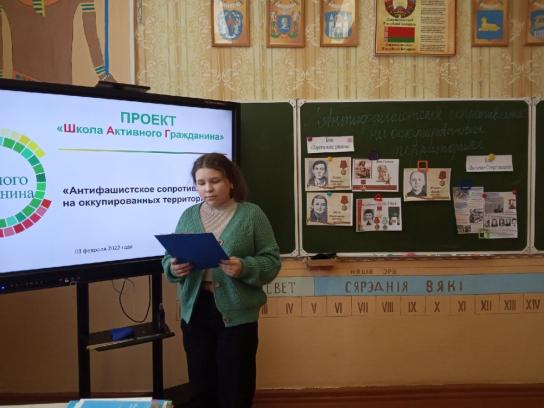 Единый урок "Беларусь - единая: единство, развитие, независимость"
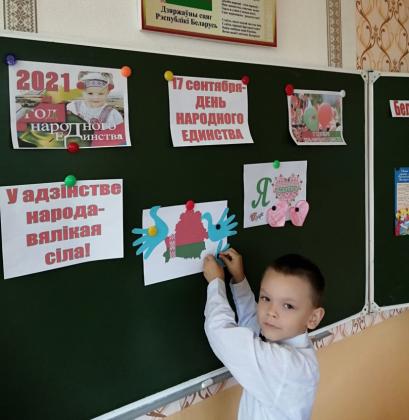 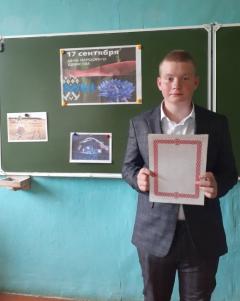 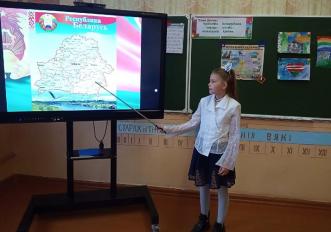 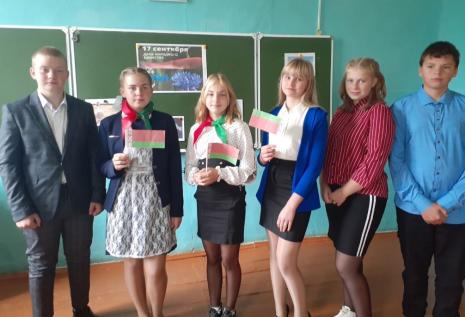 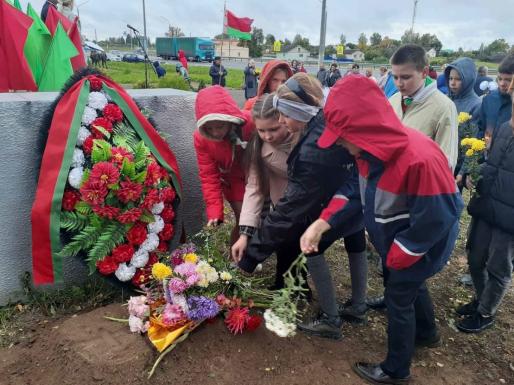 Митинг-реквием у братской могилы
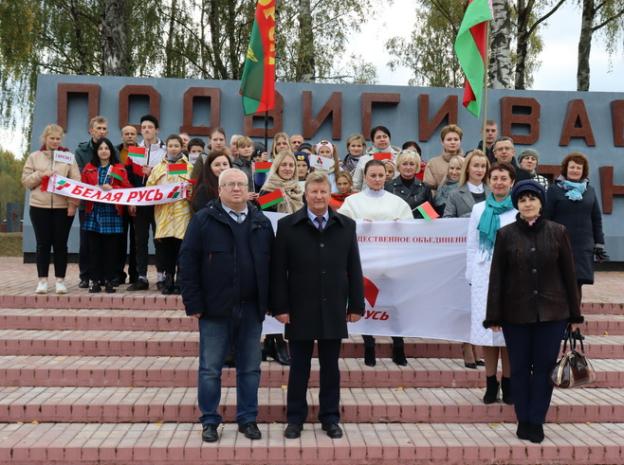 Открытие мемориального знака «Рыленки»
День Конституции Республики Беларусь
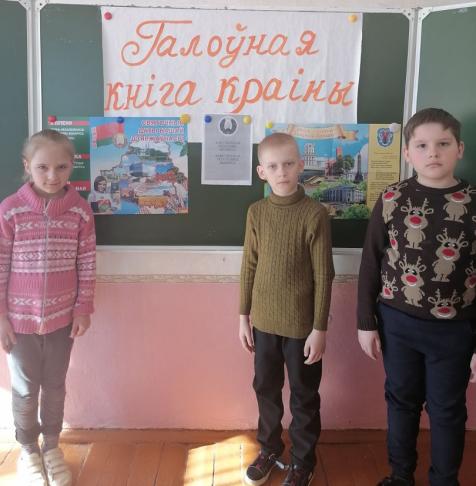 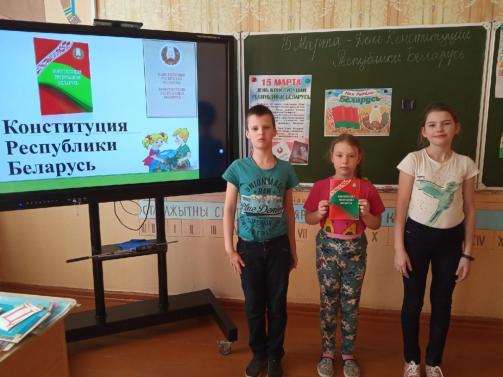 Единый урок « О чем звонят колокола Хатыни»
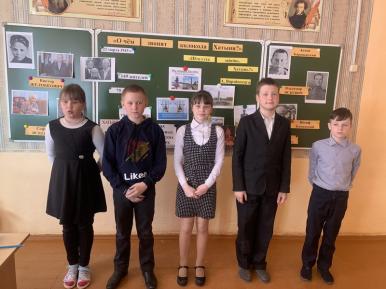 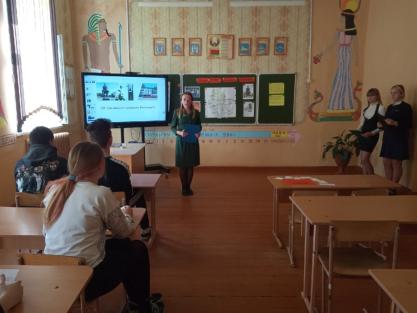 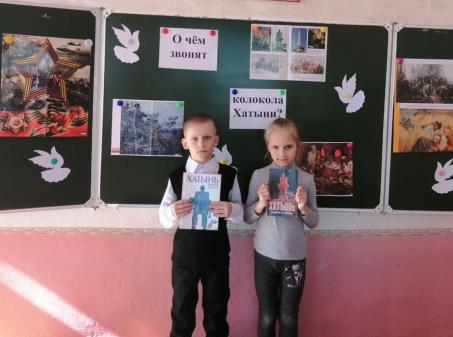 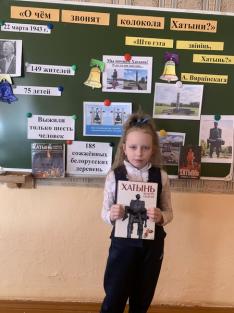 Единый информационный час 
"Каждый из нас в ответе за мир на огромной планете".
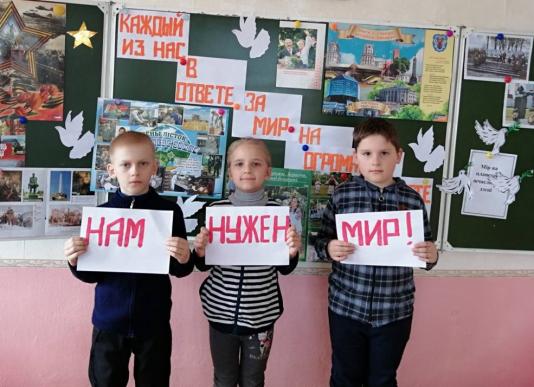 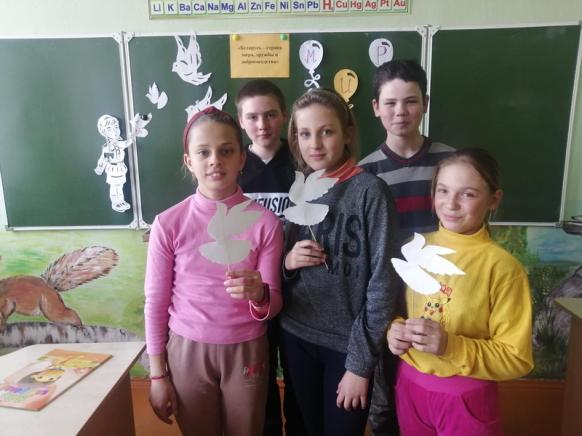 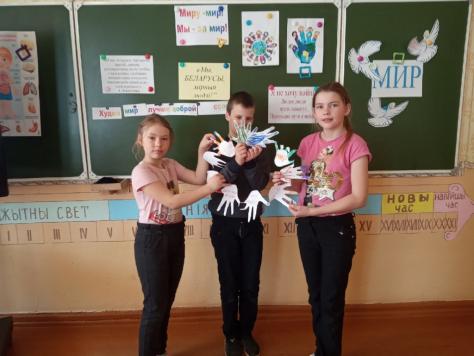 Месячник патриотизма
Уроки мужества, посвященные выводу войск из  Афганистана
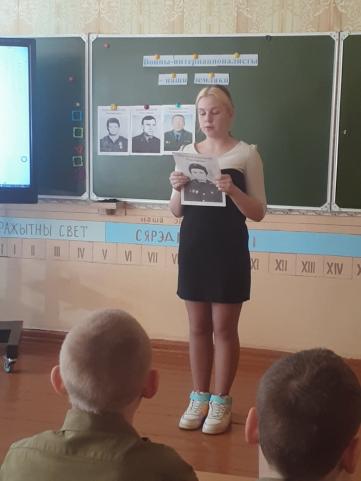 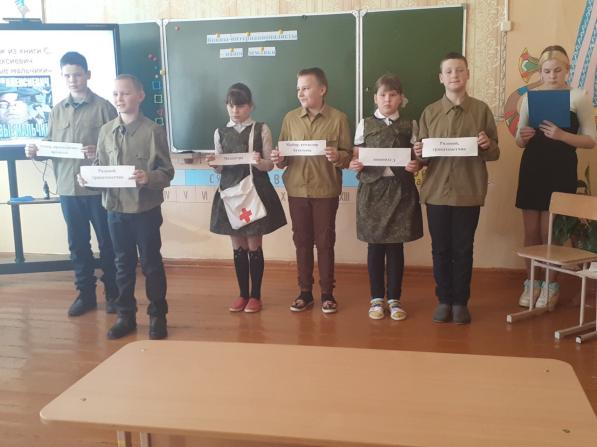 День юного героя-антифашиста
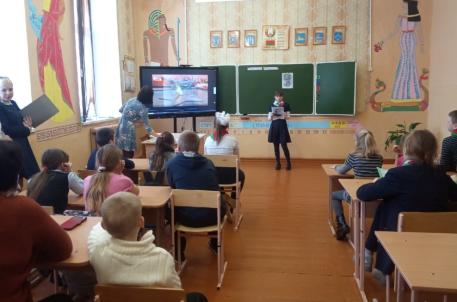 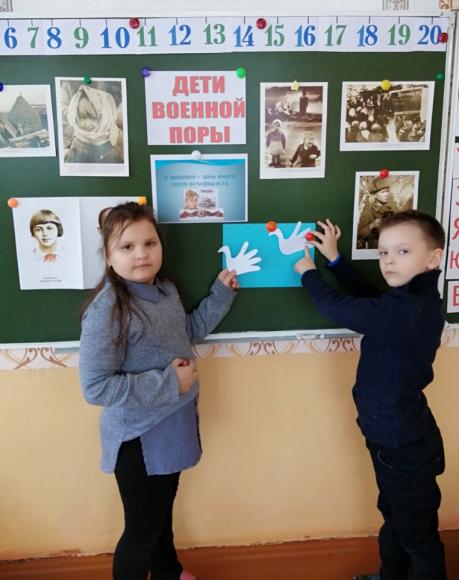 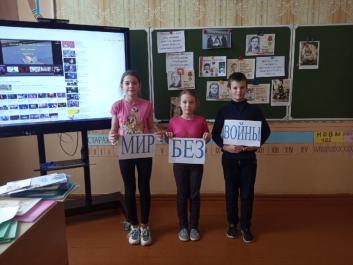 День защитника Отечества
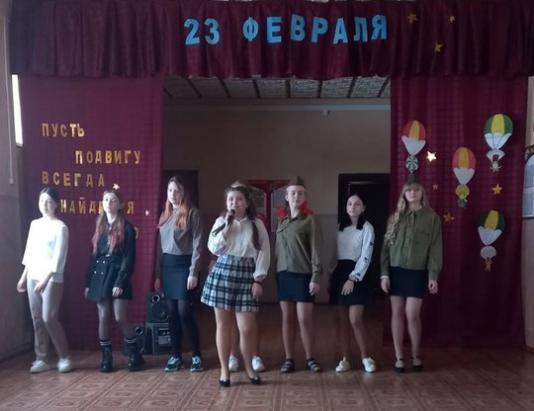 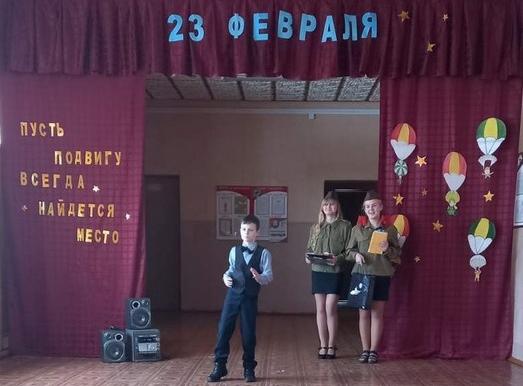 Международный день родного языка
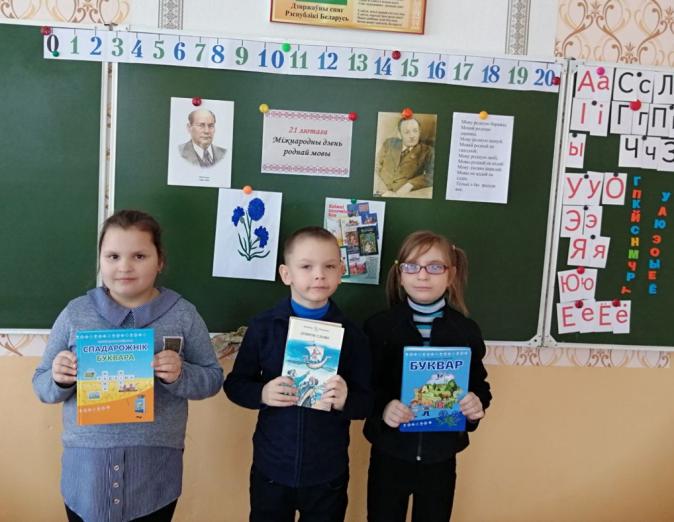 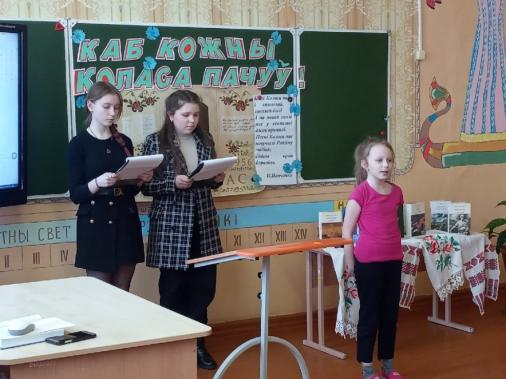 Мероприятия в рамках недели по профилактике СПИД
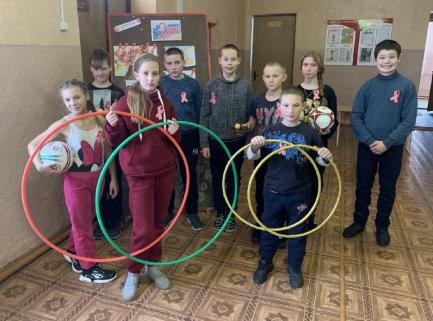 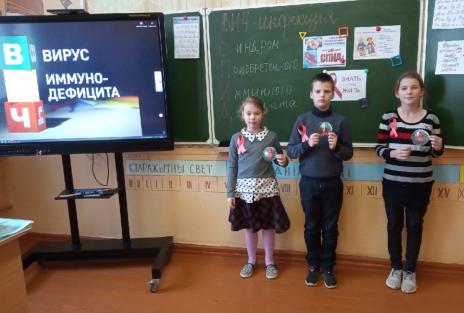 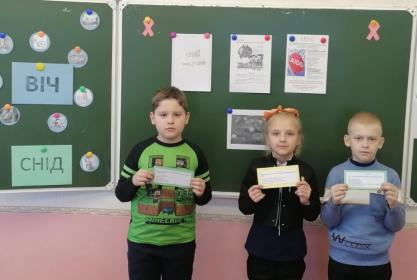 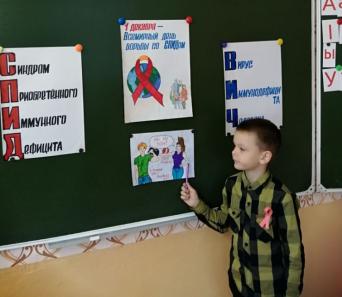 Конкурс рисунков « Победим СПИД через искусство»
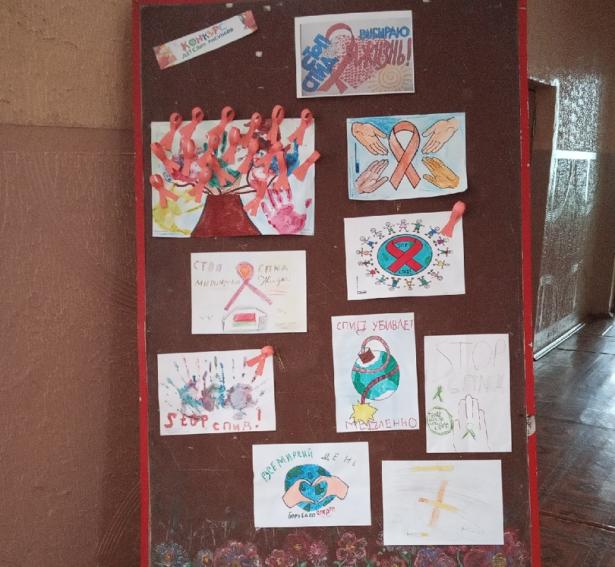 Неделя по профилактике травматизма
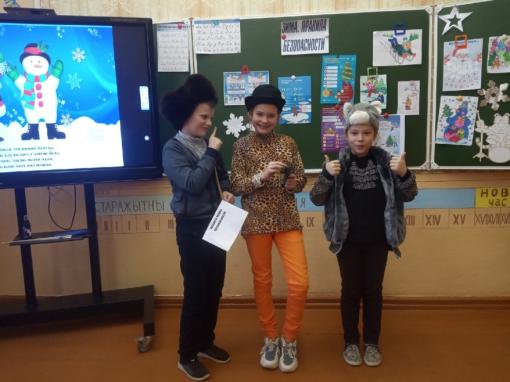 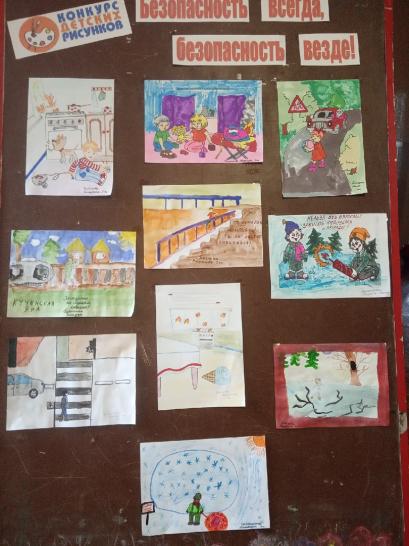 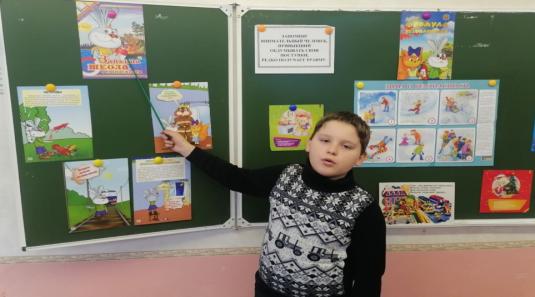 Неделя правовых знаний
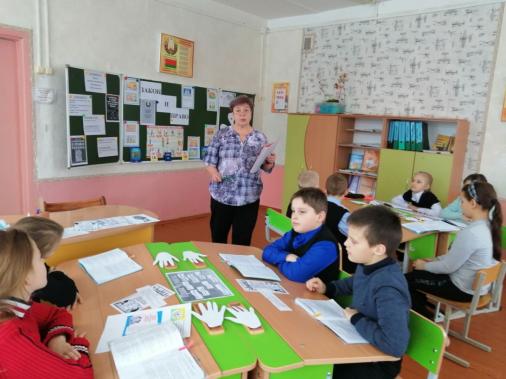 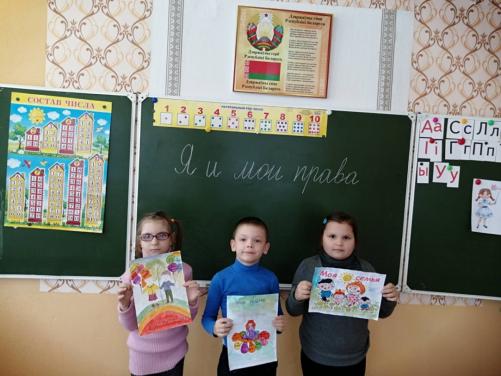 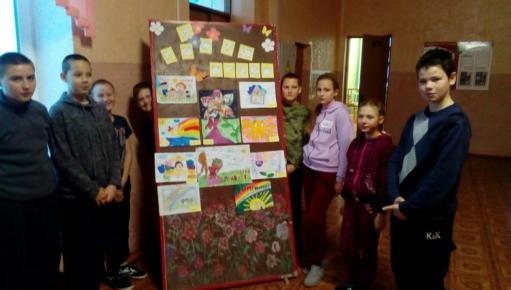 Сбор пионерской дружины «Маленькие звездочки – большой страны» (торжественный прием в октябрята)
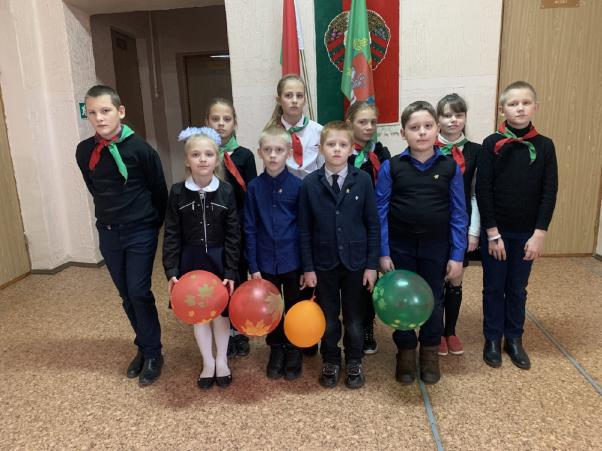 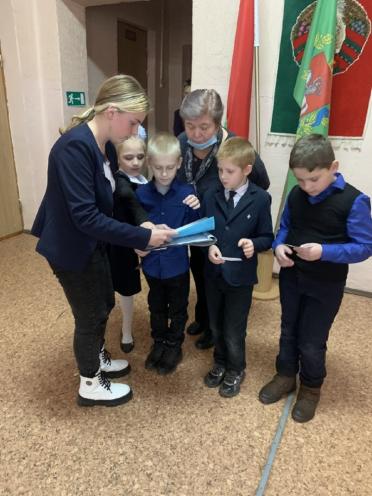 Участие в проекте «День добрых дел»
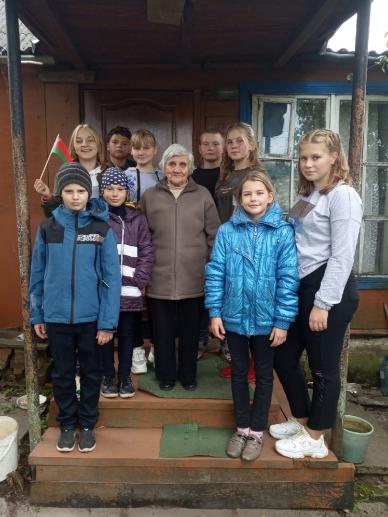 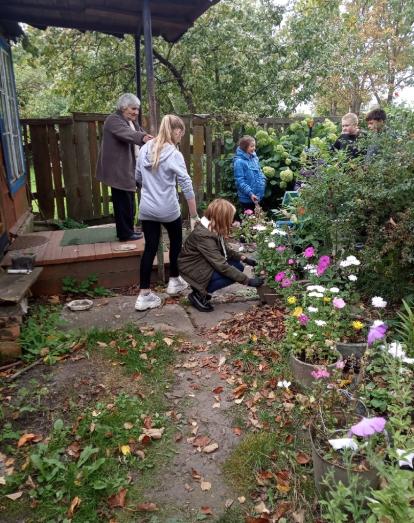 Операция «Обелиск»
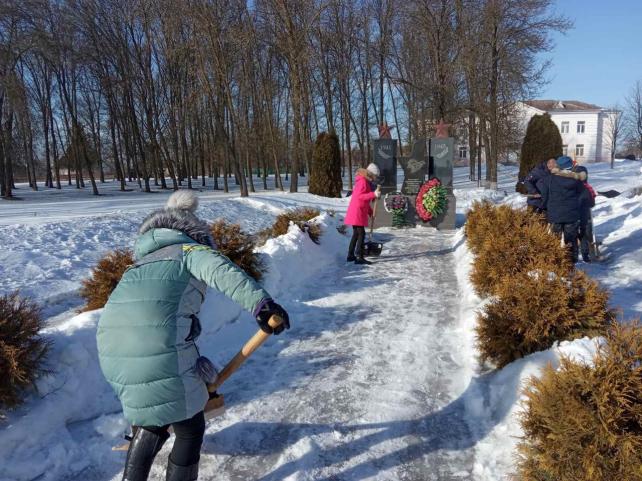 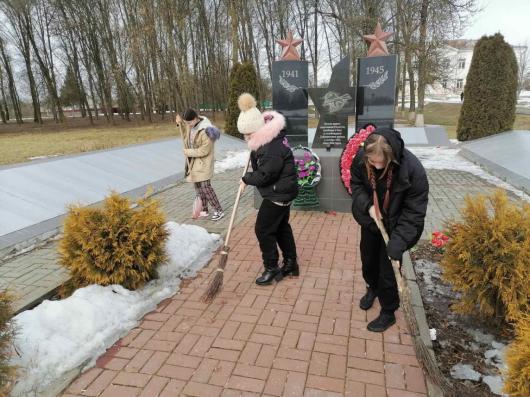 Участие в районной краеведческой конференции "Нам жить и помнить"
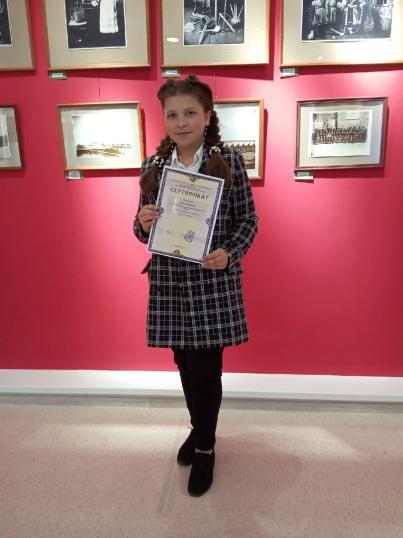 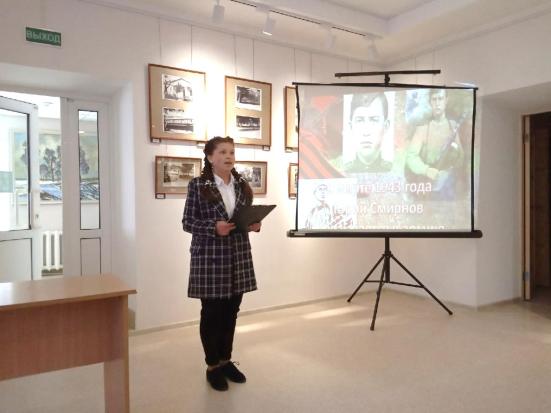 Неделя начальных классов
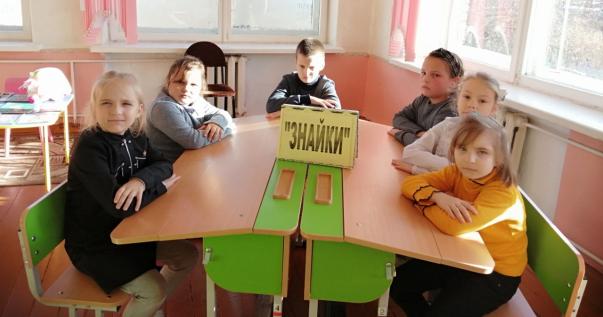 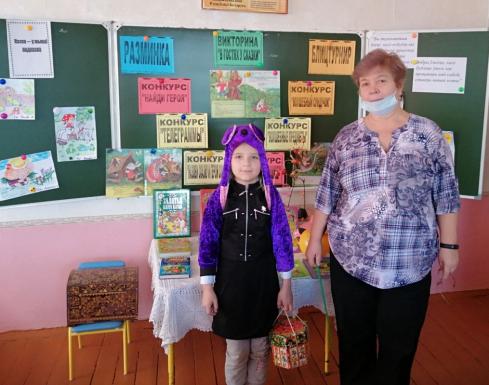 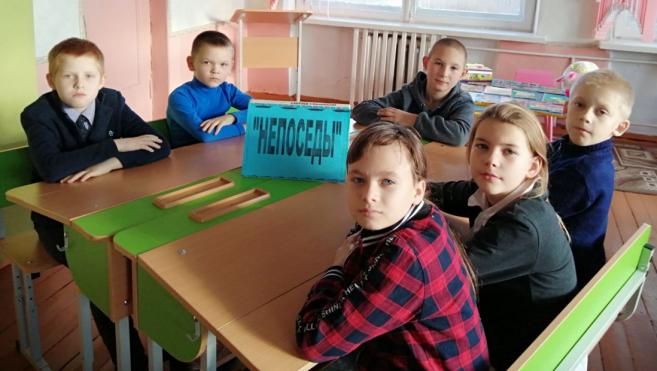 Неделя предметов гуманитарного цикла
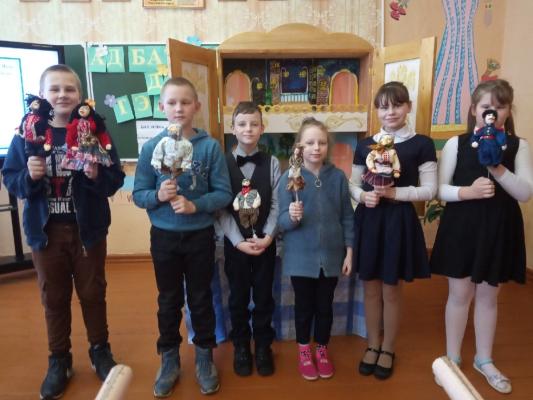 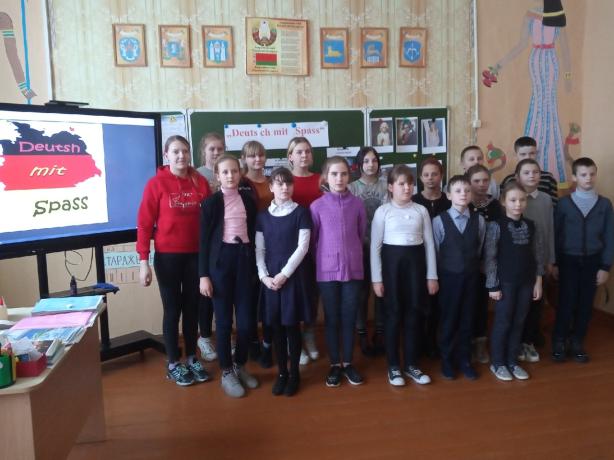 Неделя предметов 
естественно-математического цикла
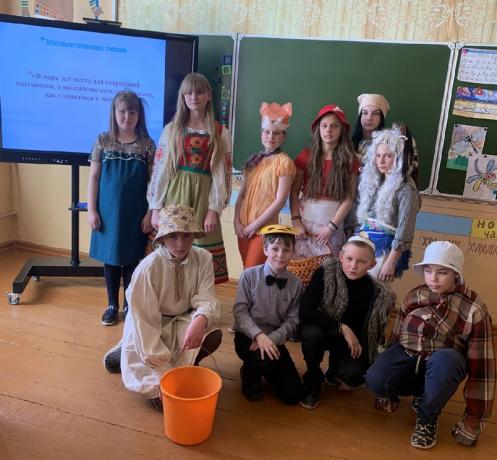 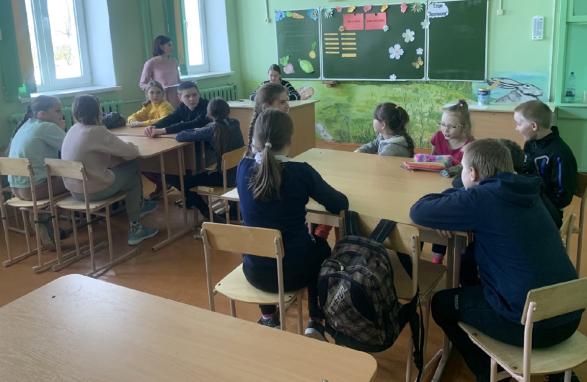 Экскурсия в Дубровенский районный историко-краеведческий музей
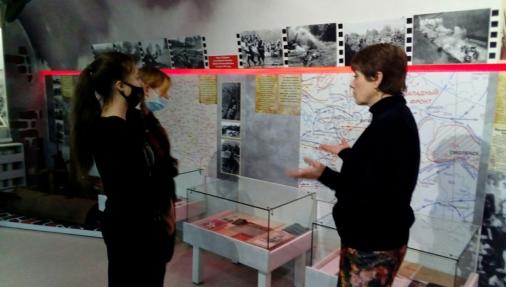 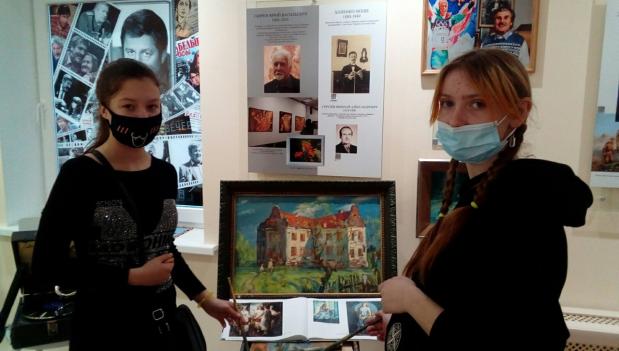 Туристические походы
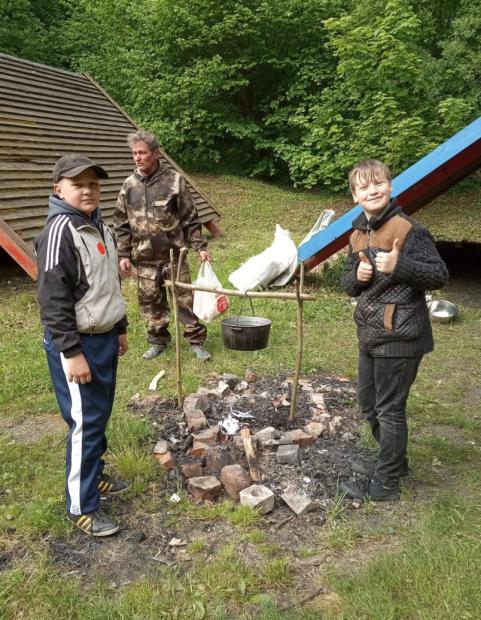 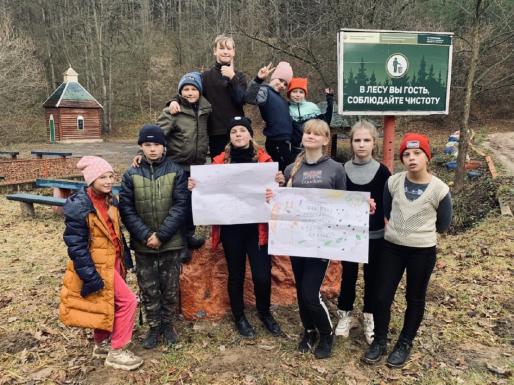 Экскурсионная поездка 
в центр безопасности в г. Барань
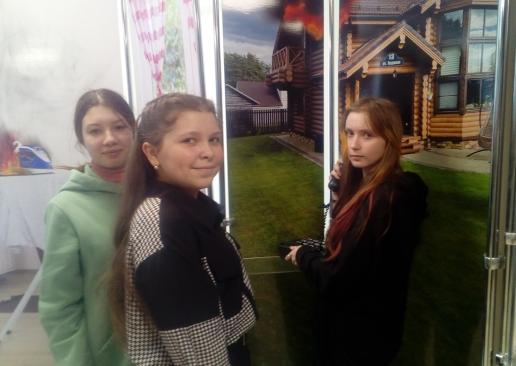 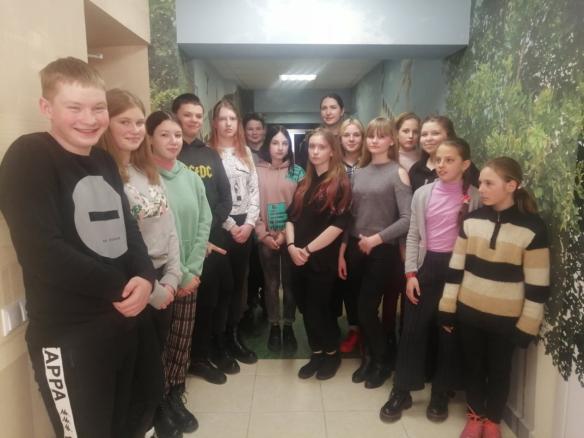 Мероприятия шестого школьного дня
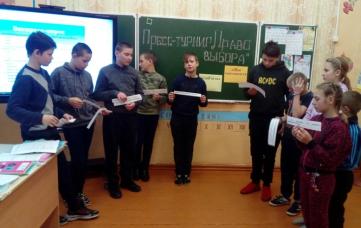 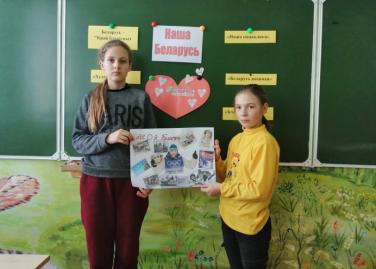 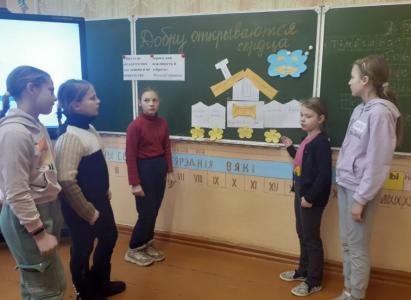 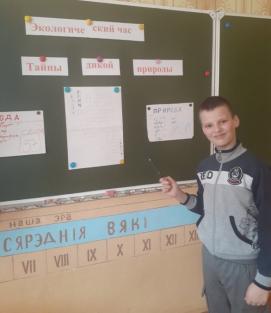 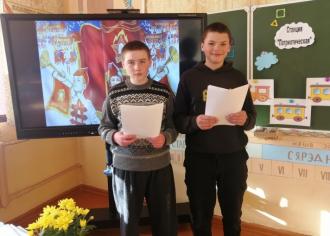 Участие в районных и областных конкурсах
Республиканский конкурс
 «Энергомарафон 2021»
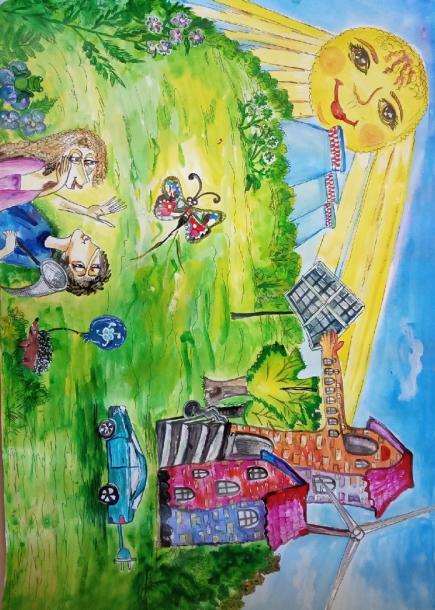 Авдеенко Н.Н.
Ляликова Е.Г.
Областной конкурс «Калядная зорка»
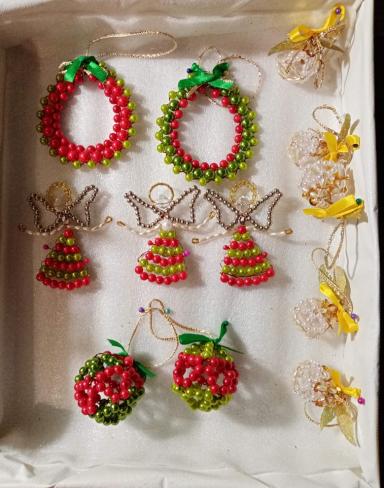 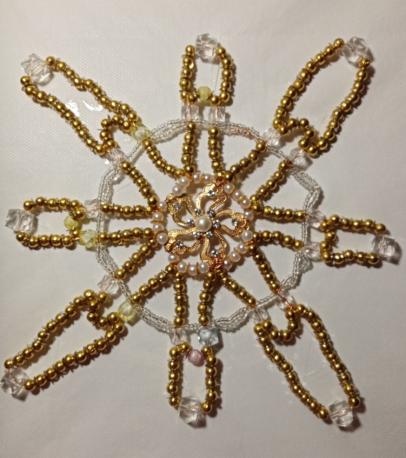 Лещева Н.И,
2 место
Областная культурно-экологическая акция «Сбережем зеленую ель»
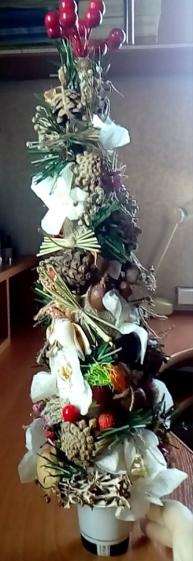 Авдеенко Н.Н., 
2 место
Районная акция « На добрую память»
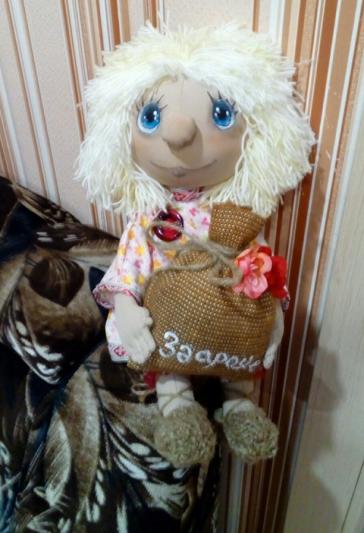 Авдеенко Н.Н., 
1 место
Районный этап областного конкурса детского творчества « Привет солдату»
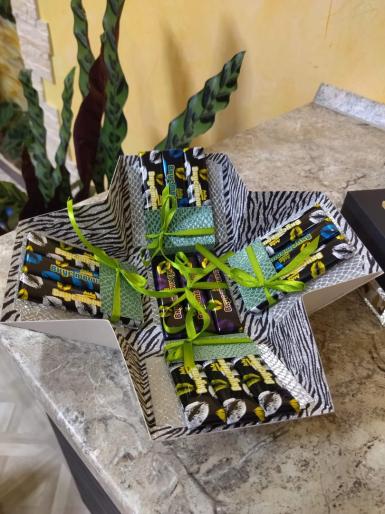 Авдеенко Н.Н., 
1 место
Республиканский конкурс детского рисунка «Нам мир завещано беречь»
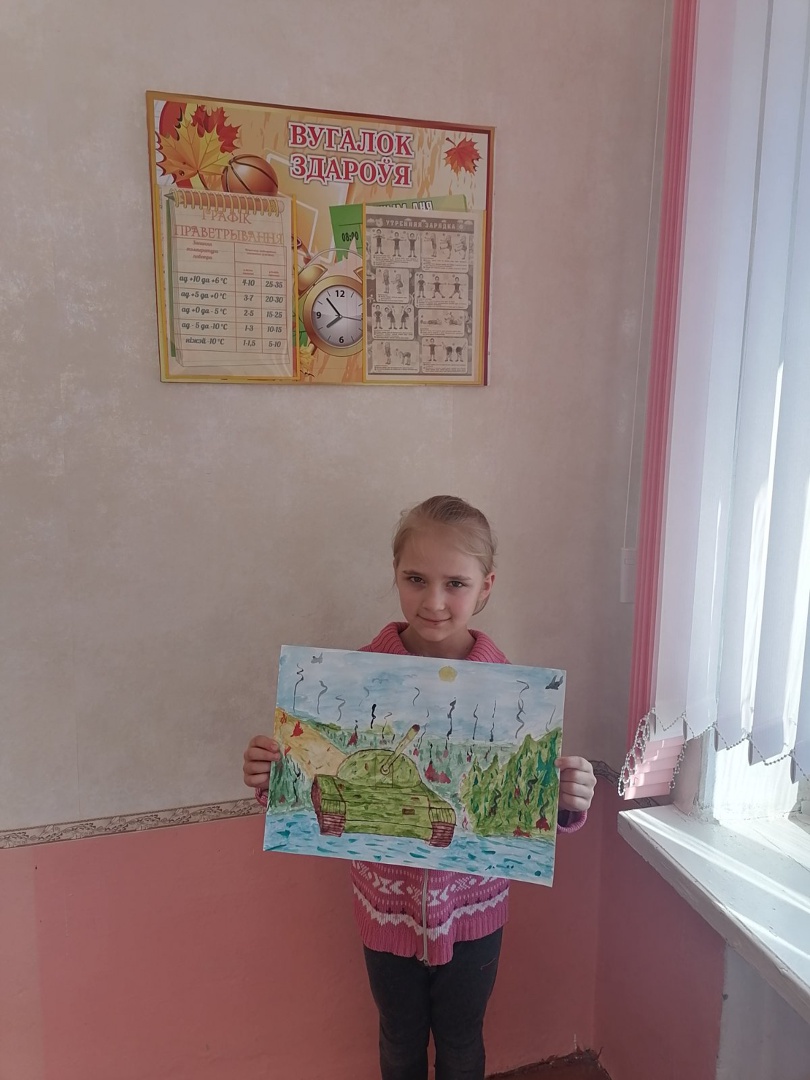 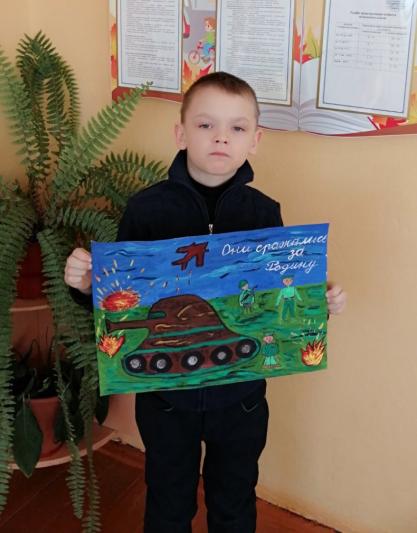 Морецкий Даниил, 
1 класс
Чайкова Ксения, 
2 класс
Областной конкурс художественного конкурса «Великодная мазаика»
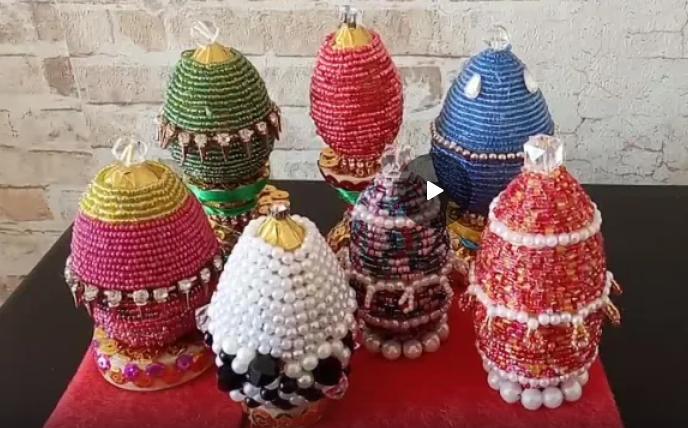 Лещева Н.И.
Районный фестиваль молодежного творчества «Молодежный перекресток»
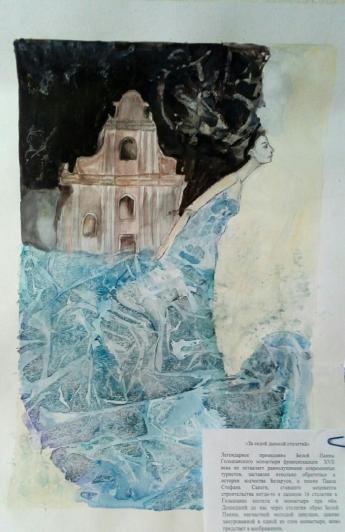 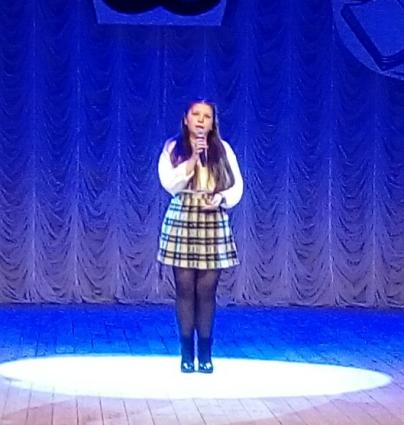 Авдеенко Н.Н.
Ляликова Е.Г.
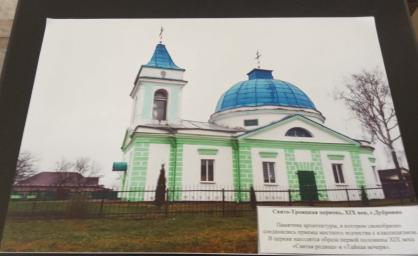 Общешкольное родительское собрание
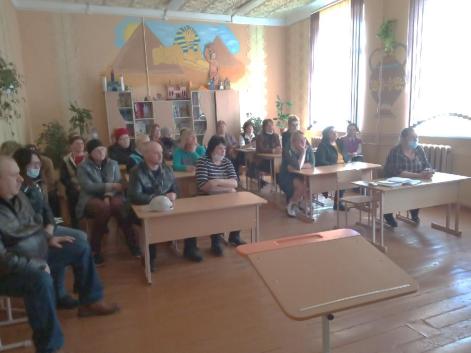 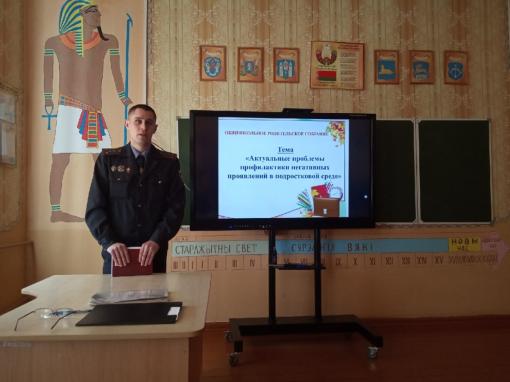 Выступление инспектора ИДН 
Журавкова Ю.В.
Спасибо за внимание